ההיסטוריה של צפת
פעמים רבות עמדו תלמידיו נבוכים אל מול משפטיו הסתומים של האר"י. והוא, כשראה זאת, חייך.
"טוב שאינכם מבינים, השכל הוא השתקפות של האנוכיות שלכם, הוא כלי ביד הרצון לקבל את שמוטבע בכם" אמר להם לא פעם, "אם לא תסירו את העטיפה החיצונית ותדבקו בפנימיותכם, לא תבינו דבר בלימוד האר"י".

אחד הסיפורים המפורסמים על האר"י הקדוש ותלמידיו, מתאר מאורע שהתרחש פעם אחת כאשר יצאו האר"י ותלמידיו לקבל את השבת.
"פעם אחת בערב שבת סמוך להכנסת כלה, יצא עם תלמידיו חוץ לעיר צפת... כדי לקבל השבת... ובתוך שהיו משוררים, אמר הרב לתלמידיו: חברי, רצונכם שנלך לירושלים קודם השבת ונעשה שבת בירושלים? וירושלים היא רחוקה מצפת יותר מכ"ה פרסאות – השיבו קצת מן התלמידים: אנו מרוצים מכך, וקצת מן התלמידים השיבו ואמרו: נלך קודם ונודיע לנשותינו – כיון שאמרו נלך מקודם לביתנו, נתחרד הרב חרדה גדולה והכה כף אל כף ואמר: אוי לנו שלא היה בנו זכות להגאל, שאלמלא הייתם כולכם משיבים לי פה אחד שאתם רוצים לילך בשמחה גדולה תיכף היו נגאלים כל ישראל, שעתה היתה השעה עומדת להגאל, ומתוך שמאנתם בדבר חזר הגלות לאיתנו".
רקע: לאחר גירוש ספרד בשנת 1492 התפזרו יהודי ספרד למקומות רבים בעולם. בין השאר הם הגיעו לארץ ישראל והתיישבו בארבע ערי הקודש- ירושלים, חברון, טבריה וצפת. המתיישבים בצפת התקבלו בסבר פנים יפות על ידי השלטון העות'מני, ופרחו מבחינות רבות. אחת הדמויות המשמעותיות בתקופה זו היא האר"י- רבי יצחק לוריא. במשך שבעה-עשר החודשים שבהם התגורר האר"י בצפת, הוא ביצע את המהפך המהותי ביותר בהיסטוריה הקבלית - הוא הפך את הקבלה משיטה שהתאימה עד אז ליחידי סגולה בלבד, לשיטה שמתאימה לכל אדם בדורנו. תלמידיו של האר"י- ובעיקר ממשיך דרכו, רבי חיים ויטאל, כתבו מפיו את הספרים הרבים שנקראים כיום "כתבי האר"י". האר"י נפטר ממגיפה בשנת 1572 והוא בן  38 בלבד. 
בדף לימוד זה נלמד על האר"י וחכמתו, ועל הקשר בין הסוגיות שהעסיקו אותו ואת תלמידיו לימינו ולפעילותנו בארגון "השומר החדש". לחצו כאן לקריאה נוספת על האר"י
סיפורו של האר"י 
האר"י (רבי יצחק לוריא אשכנזי) נולד בתחילת המאה ה-16 בירושלים. אביו, ר' שלמה אשכנזי, נפטר כשהאר"י היה נער צעיר. בחלוף זמן קצר, הובילו קשיי פרנסה את יצחק הצעיר ואמו האלמנה להגר למצרים. 
כבר בימי ילדותו במצרים חש האר"י כי הוא בא לעולם כדי למלא שליחות מיוחדת. המחשבות על כך לא נתנו לו מנוח, ועל אף גילו הצעיר, הוא חש את גודל האחריות שהוטלה על כתפיו. הוא התבלט בלימודיו ושמו התחיל להלך לפניו. אבל כל אלה לא סיפקו  את האר"י: "תוארי כבוד, אינם המטרה לשמה באתי לעולם. עליי לגלות את הבורא, להבין את הכוח שמפעיל את המציאות...". ככל שחלפו השנים, האר"י התעמק בכתבי הקבלה. הוא הבין שמוטל עליו להתאים את שיטת הקבלה לכל הנשמות כולן ואמר "זו הסיבה לשמה ירדה נשמתי לעולם".

למן אותו רגע, פסק הזמן בעולמו של האר"י מלכת. הוא ראה לנגד עיניו מטרה אחת בלבד - לפשט ולהתאים את הקבלה לדורות הבאים. כדי להתרכז במשימתו, האר"י עבר להתגורר בבית קטן ומבודד על גדות הנילוס, שבנה לו דודו. הוא הקדיש כל רגע וכל מחשבה ללימוד ספר הזוהר. בכל כוחו הוא ניסה להתעמק ולהבין מהי המשמעות הנסתרת, הפנימית של כל אות וכל מילה בספר הספרים של הקבלה. צלחות האוכל שהניחה אשתו על מפתן החדר נערמו בזו אחר זו מחוץ לדלתו הסגורה. האר"י לא מש מחדרו משך ימים, והשקיע את כל כוחותיו במשימת חייו. ביתו הקטן הפך במהרה למקום שבו התגלו בפניו כל סודות הבריאה, עד לעמוק ביותר שבהם.
בשנת 1570 עלה האר"י לצפת. מיד עם הגיעו לעיר, העיד עליו גדול המקובלים דאז, רבי משה קורדובירו (הרמ"ק), שהוא משורש נשמה מיוחדת. הבולטים שבמקובלי צפת התגבשו  סביבו לקבוצת תלמידים, וכינו את עצמם "גורי האר"י".
מספרים, שמדי יום, הם היו נאספים יחד באשמורת הבוקר לשמוע שיעור מפיו. כל מילה, כל הגה שהוציא האר"י מפיו, היו נקשרים כמו חוט דק לעולם פנימי שהיה מוכר רק לו. שלב אחרי שלב, הוא היה יורד למדרגתם הרוחנית ומעלה אותם אל רום הסולם הרוחני.
שאלות לעיון והעמקה:
אנו למדים מהטקסט כי האר"י לא התעניין בתארי כבוד אלא התרכז בשליחותו המיוחדת. מה היחס שלכם לכבוד? ומה השליחות המיוחדת שלכם/ן?
מדוע לדעתכם/ן מדגיש האר"י את חשיבות הסרת העטיפה החיצונית והדבקות בפנימיות? 
מדוע לדעתכם/ן רצונם של התלמידים ללכת ולהודיע לנשותיהם מהווה סתירה להבאת הגאולה? 
מתוך הסיפור האחרון ניתן ללמוד כי האר"י הדגיש את חשיבות ההליכה בעקבות דבר שמאמינים בו, גם אם אין בו הגיון. מה הקשר בין רעיון זה לפעילותכם/ן בארגון "השומר החדש"?
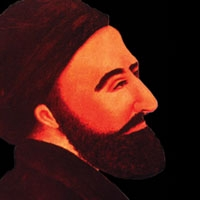 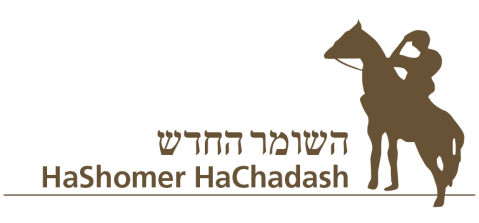